Ovid Medline New Function Release
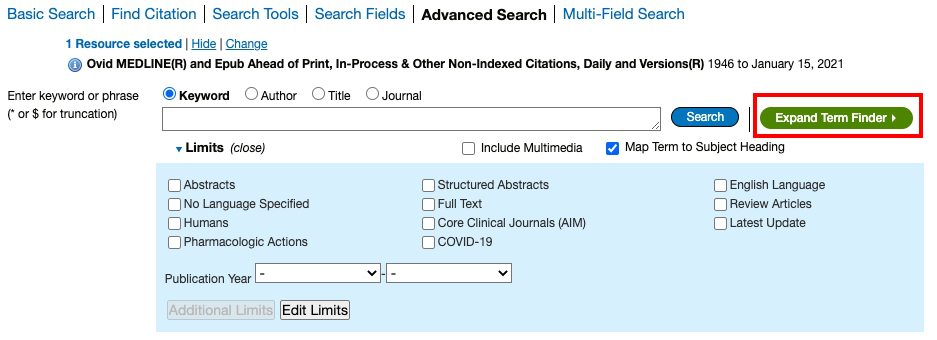 【Term Finder】
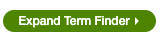 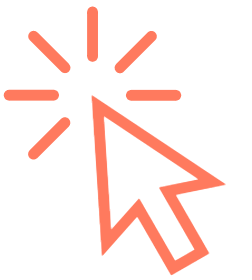 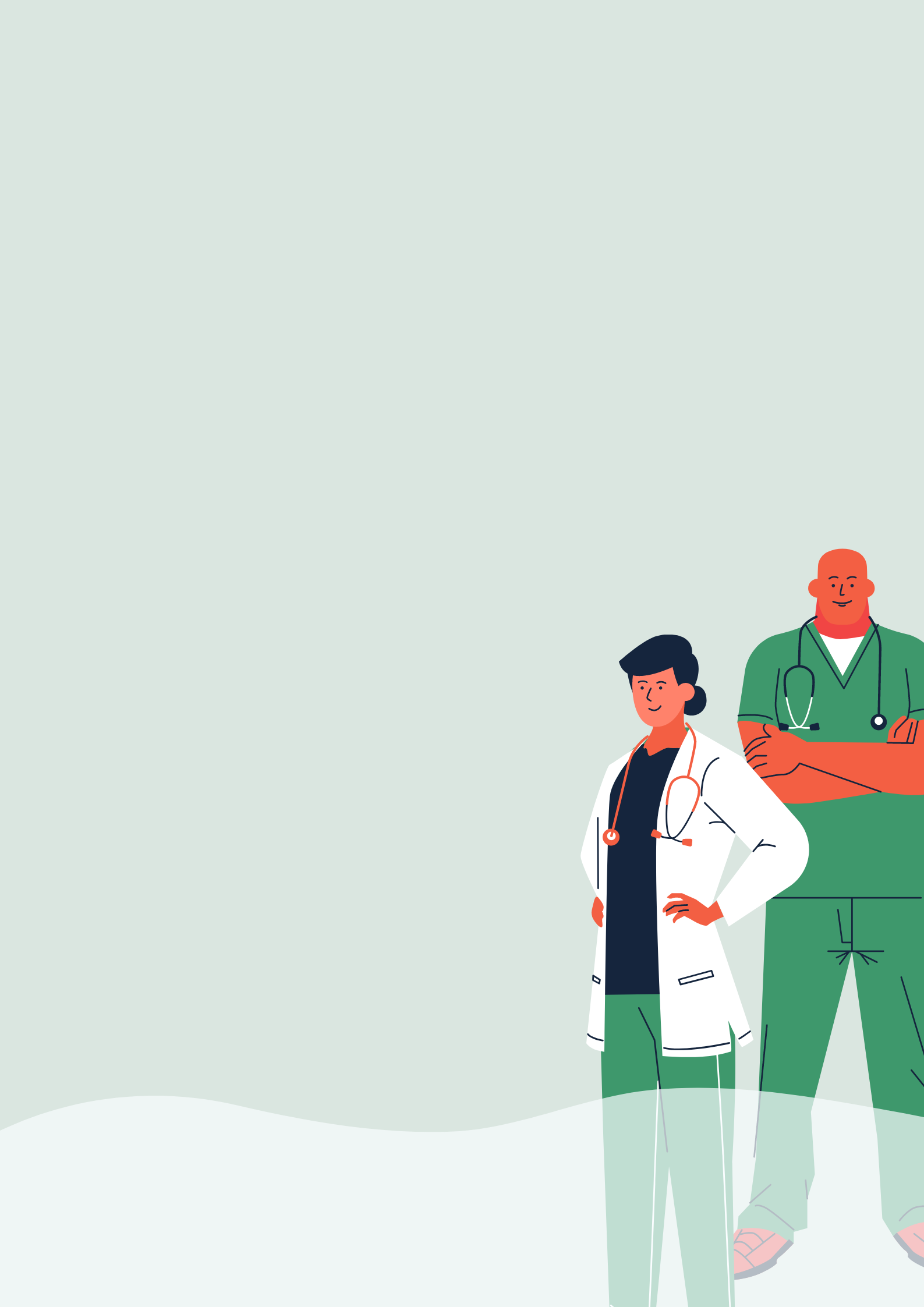 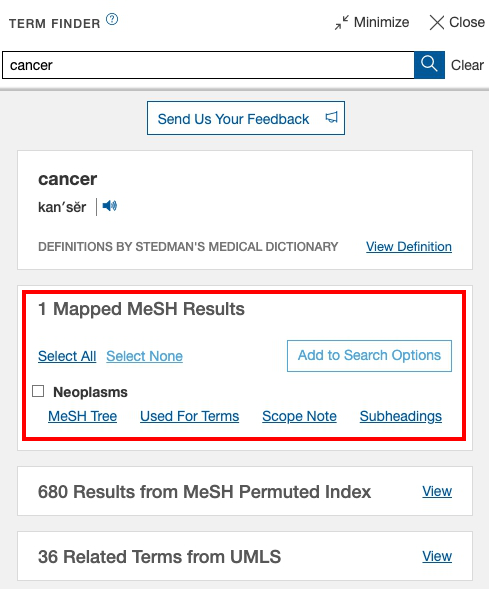 一畫面一按鈕順利比對Mesh主題詞
同一畫面同時運用布林邏輯組合多個詞彙
簡潔步驟完成研究方向(副標題)定義
同步提供參考(1) Permuted Index替代索引 ; (2) UMLS辭典，讓詞彙選擇更多元
檢索基本功：布林、切截
布林邏輯：AND交集、OR聯集、NOT差集
相同概念 ( COPD  AND Asthma)
不同概念 ( COPD   OR   Asthma)
排除概念 ( COPD  NOT Asthma) 謹慎使用




切截：* ? # $
右切截　econom*  economy、economical
中切截　wom?n  wonan、women
左切截　*computer  microcomputer
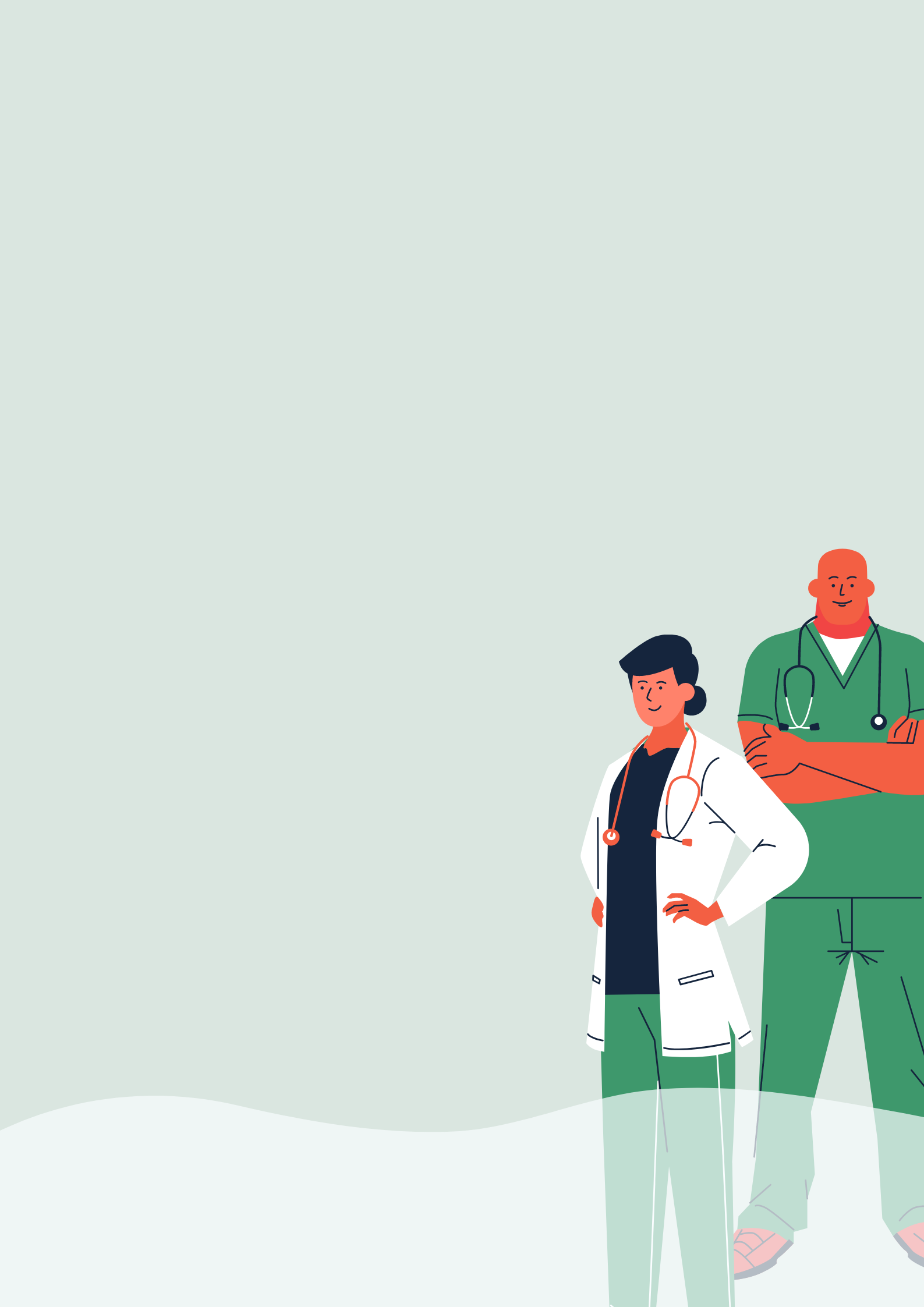 NOT
AND
OR
OR
常用的篩選條件：臨床問題、文獻類型
不同的臨床問題有不同的研究設計與證據等級，透過Ovid 獨家提供完整的臨床問題及搭配特定文獻類型的篩選，可以幫助讀者事半功倍，優先取得最相關的醫學文獻。
Ovid收錄九個主題Clinical Query，分別為(1)Reviews、(2)Therapy、(3)Diagnosis、(4)Prognosis、(5)Causation-Etiology、(6)Economics、(7)Clinical Prediction Guides、(8)Qualitative、(9)Cost。

實證醫學常用的文獻類型有三種
Systematic Reviews 
Meta Analysis
Randomized Controlled Trial
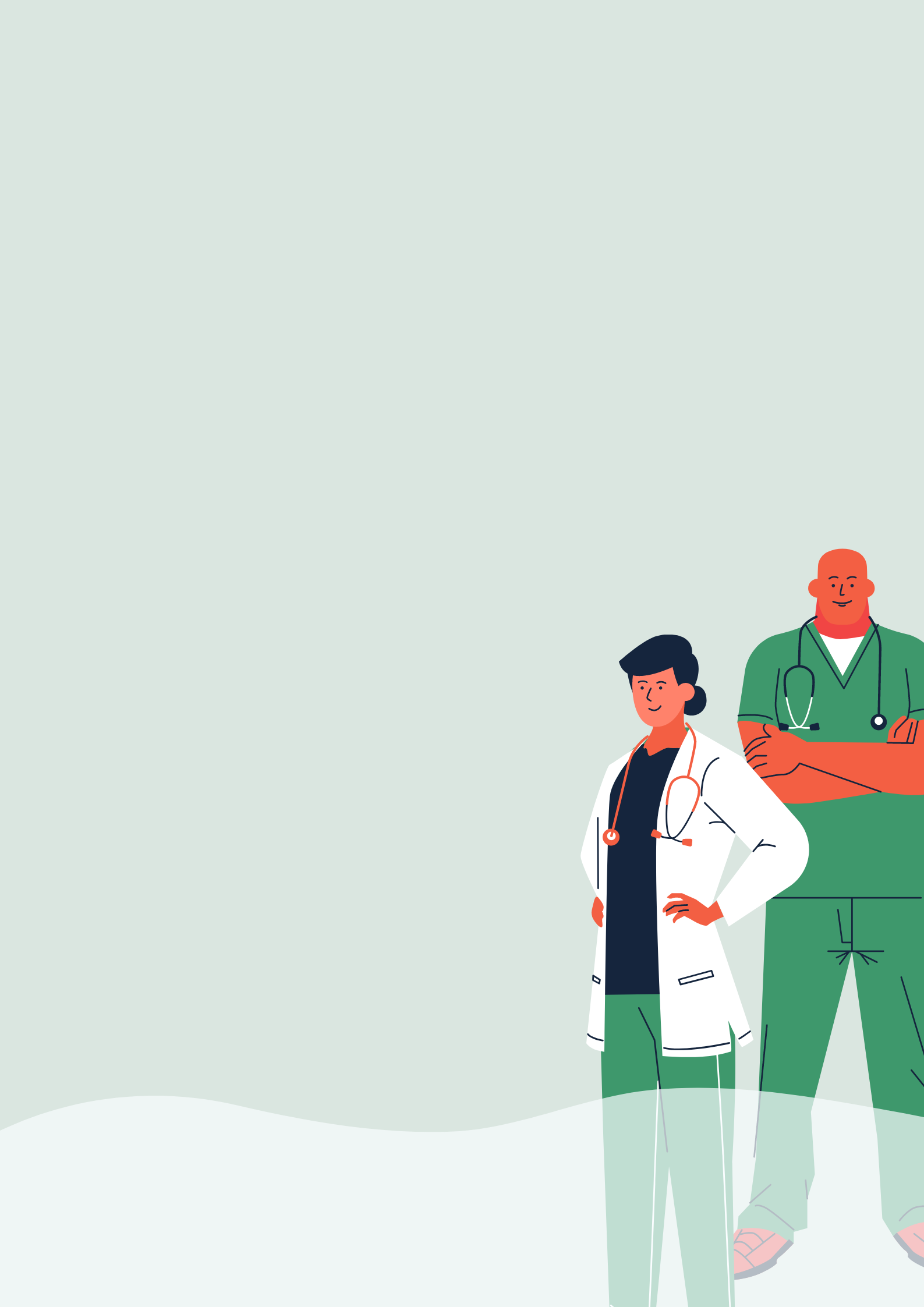 限制在Cochrane Database of Systematic Reviews的相關文獻
在實證醫學文獻檢索過程中，除了使用Ovid Medline之外，還會需要使用Cochrane Library實證醫學資料庫，若您的研究要查找證據等級較高的Systematic Reviews文獻，透過Ovid Medline的限制檢索，選擇限定於Cochrane Database of Systematic Reviews此期刊之中的文獻結果，就可以不用進入Cochrane Library查看此文獻類型的檢索結果。
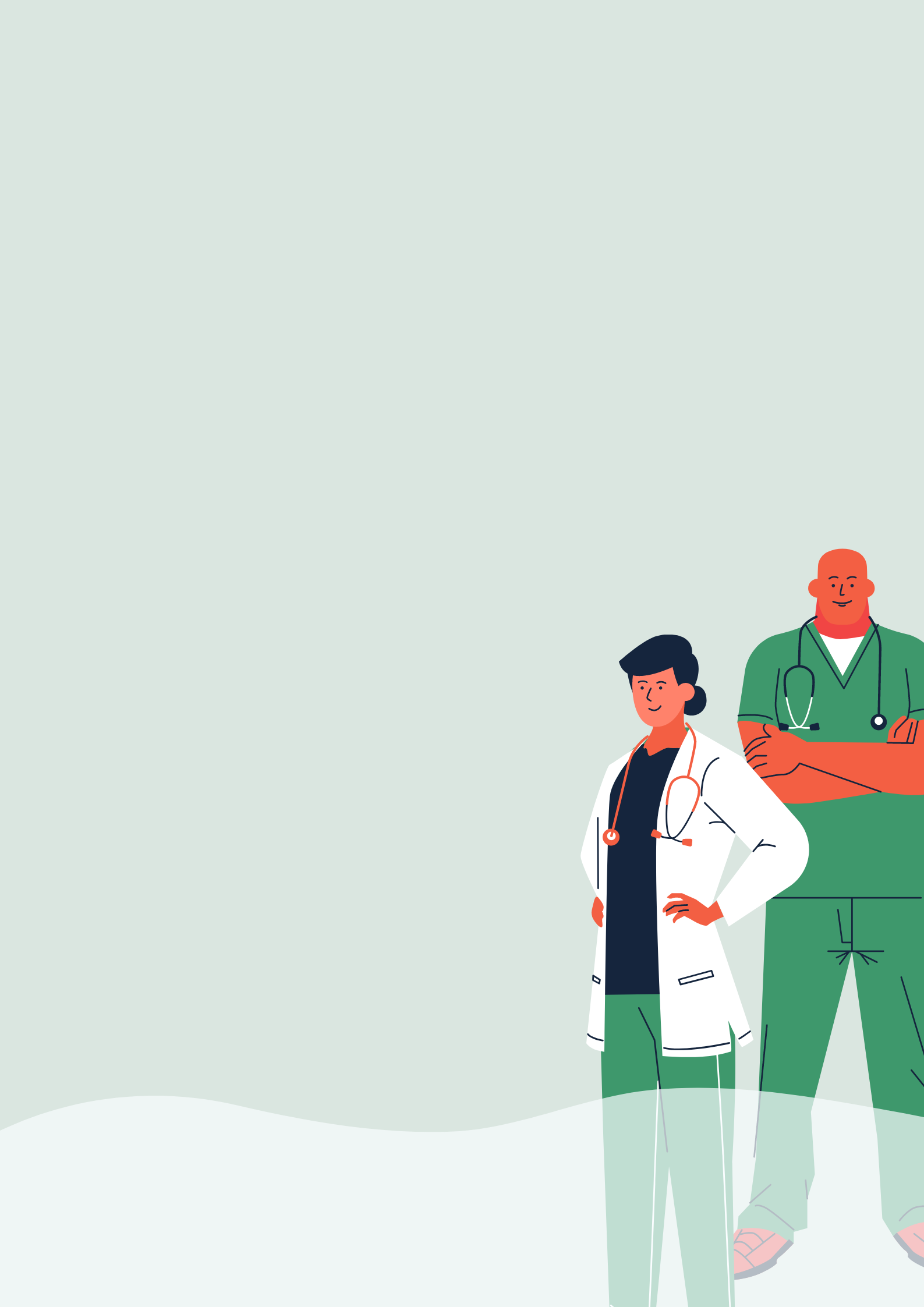 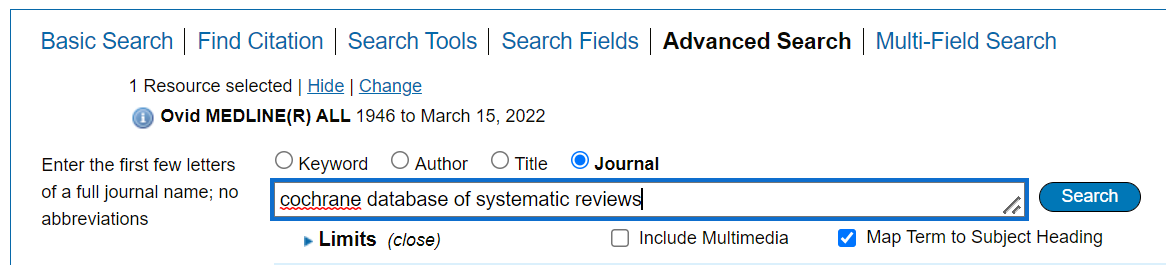 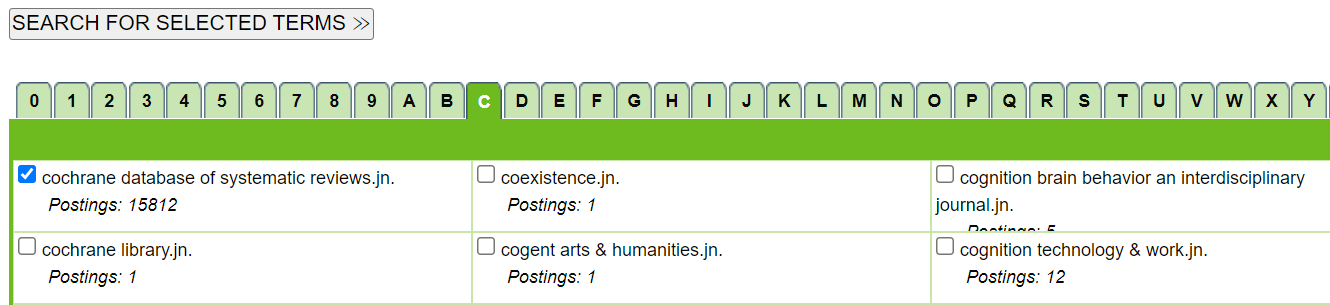